Trustworthy AutonomyLecture 19
Bineet Ghosh
bineet@ua.edu
Closed Loop Controller
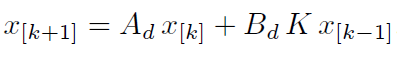 Augmented
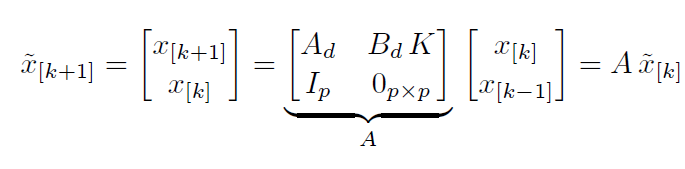 [Speaker Notes: Now that we have discretized dynamics, and its controller.
We can augment the two, and obtain a single dynamics-matrix.]
Stability
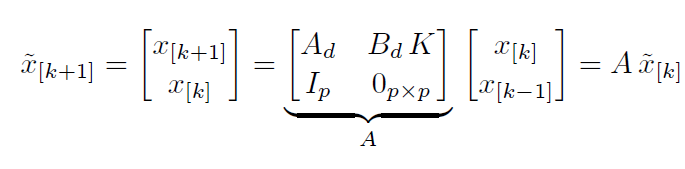 Stable
[Speaker Notes: The augmented system is said to be stable, iff, the magnitude of the eigenvalues of the dynamics matrix (A) are strictly less than 1]
Stability: Spectral Radius
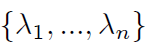 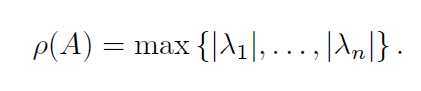 Stable
In absence of deadline miss
Stability In Presence of Deadline Misses
Aspects
Control signal to apply at deadline miss.
How the system treats the job missing the deadline.
[Speaker Notes: Now, we want to study stability in presence of deadline misses.
The aspects that we consider here, are the following.]
Stability In Presence of Deadline Misses
Control signal to apply at deadline miss
Stability In Presence of Deadline Misses
How the system treats the job missing the deadline.
Kill.   The job is killed.
Skip-Next.   The job is allowed to continue.
Stability In Presence of Deadline Misses
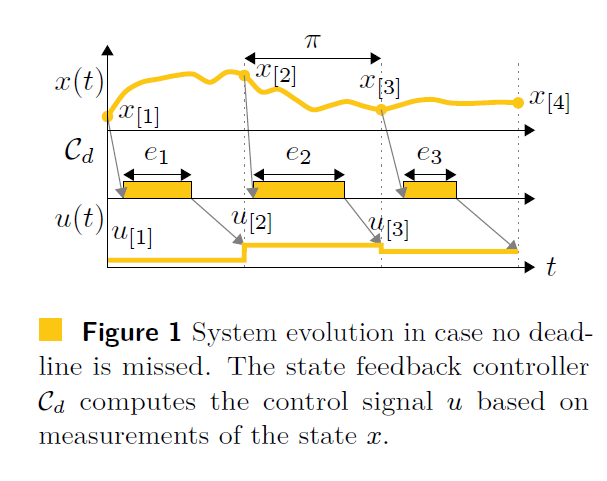 [Speaker Notes: X(t) is the state space. C_d is computing the input. And u(t) is the input.
At each period, C_d senses the state of the system x(t), computes the input, and applies at the beginning of the next period.
This assumes that no deadline is missed. That is, C_d always computes the input before the next period.
What if it doesn’t?]
Stability In Presence of Deadline Misses
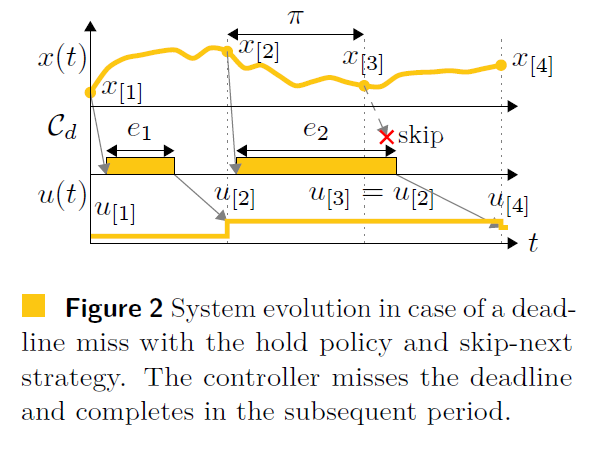 [Speaker Notes: For instance, here, at the second period, C_d was not able to compute the input on time.
So the previously know input is applied. Note we could have also applied zero input.
And the process is allowed to run. Although we could have also killed the process. In that case, it would have started with a fresh measurement of the process.]
Stability In Presence of Deadline Misses
Where each step is a hit/set of misses followed by a hit
[Speaker Notes: Let’s say, \Sigma_mu is the evolution after \mu steps. Where each step is a hit, or a set of misses followed by a hit.
Let \rho_mu be the spectral radius after \mu evolution steps.
Then, \rho is the supremum of all possible \mu. In the other words, \rho is the max possible spectral radius of the system, under the allowed pattern of deadline misses, upto any time horizon.
Note that this is not a bounded time behavior.]
Stability In Presence of Deadline Misses
Stable
Computing this is undecidable!
However, approximation techniques are known.
Does Stable Means Safe?
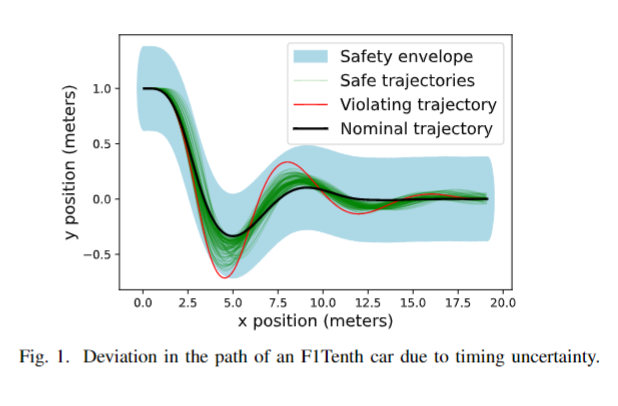 [Speaker Notes: Consider this example of F1Tenth car. Where the nominal trajectory is given in black, assuming no deadline misses.
And in cyan, the safety envelope is given.
Due to timing uncertainties, the car can miss its deadline, such trajectories are shown in black and red.
Note that, unlike the black trajectories, the red one goes out of the safety envelope for a brief time.
Though all the trajectories are stable, some might still be unsafe – as shown here.]
Dynamics
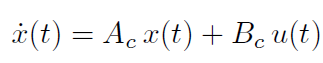 Discretize
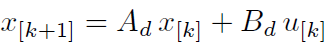 [Speaker Notes: Given a continuous time system, we discretize the system, and compute it’s controller.]
[Speaker Notes: * Set C=I. D=0]
Dynamics
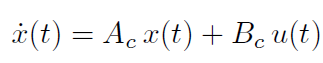 Discretize
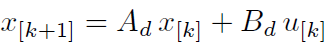 [Speaker Notes: Given a continuous time system, we discretize the system, and compute it’s controller.]
Discretization using Python
import numpy as np
import matplotlib.pyplot as plt
from scipy.signal import cont2discrete, lti, dlti, dstep

A = np.array([[0, 1],[-10., -3]])
B = np.array([[0],[10.]])
C = np.array([[1., 0]])
D = np.array([[0.]])

dt = 0.1

d_system = cont2discrete((A, B, C, D), dt)
Discrete Systems
Discrete Time LQR Control (Infinite Time)
Discrete Time LQR Controller using Python
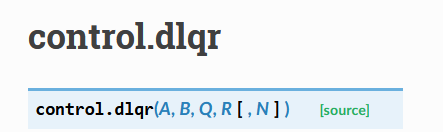 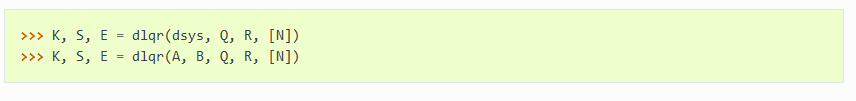 Discrete Systems
[Speaker Notes: * Augmentation allows us to compute reachable sets using our known methods – vertex shooting]
Homework 3
Will be posted today (after the class)

Due: 11:59pm, April 1.
Discrete Systems
To account for delays
Dynamics
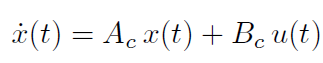 Discretize
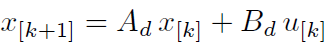 [Speaker Notes: Given a continuous time system, we discretize the system, and compute it’s controller.]
LET Paradigm
The controller input is computed within a control period
Applied at the beginning of the next control period
[Speaker Notes: We follow the LET paradigm.
That is, the controller input is computed within a control period.
And applied at the beginning of the next control period.]
Discrete Systems
To account for delays
Augmentation for LET
What if there’s a deadline miss?
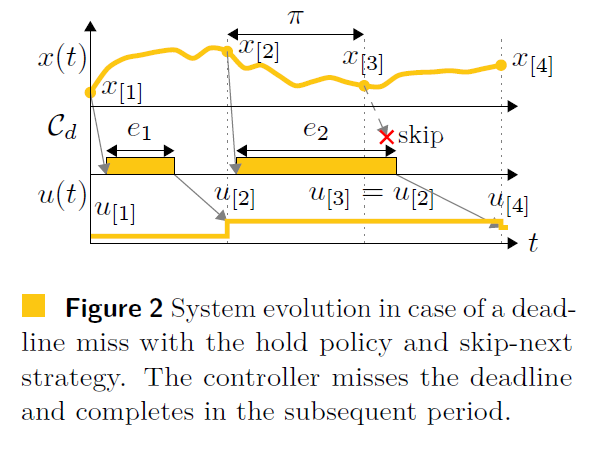 Zero&Kill
Hold&Kill
Reachable sets with hits/misses